Moving Forward Together
Update: January 26, 2021
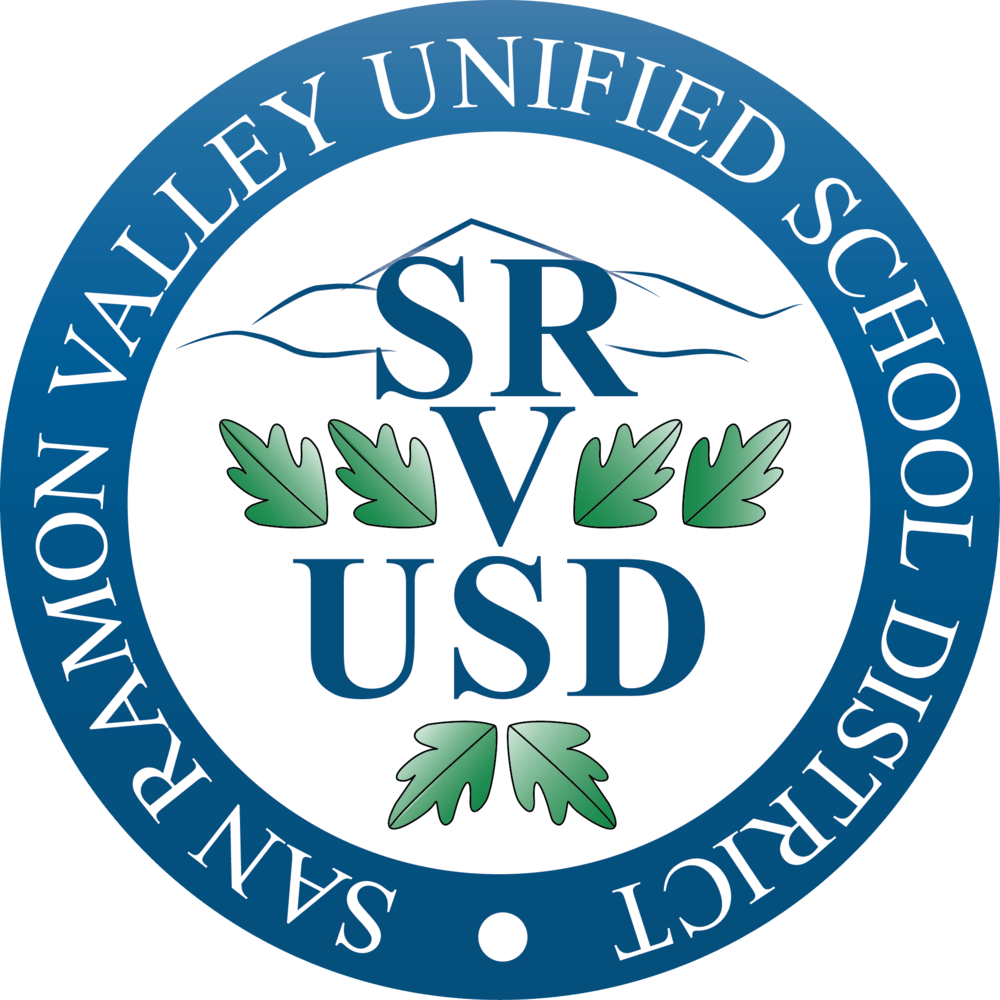 !
Our Commitments

Health and Safety for All 
Student Learning and Well-Being 
Support for Staff 
In-person and Remote Choice for Families
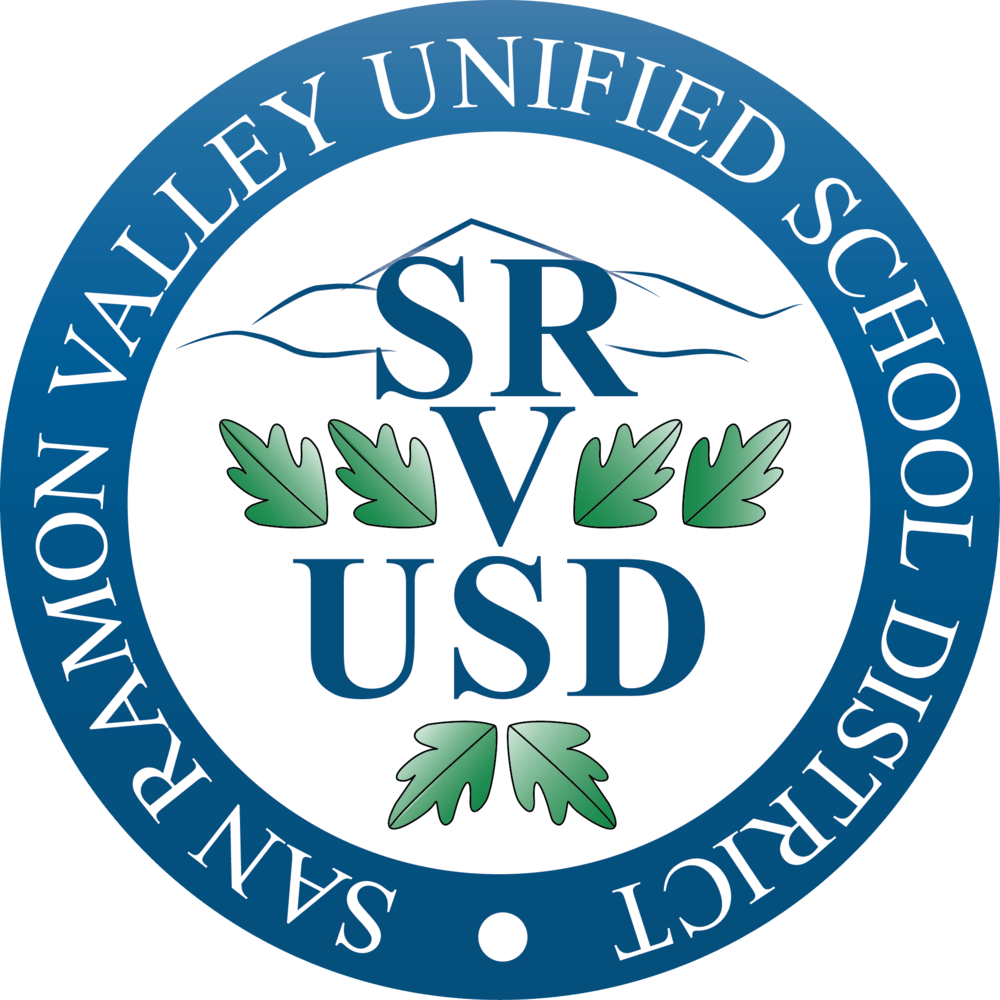 Supporting Each Child: 
By Name, By Need
We must find a way to serve ALL students.
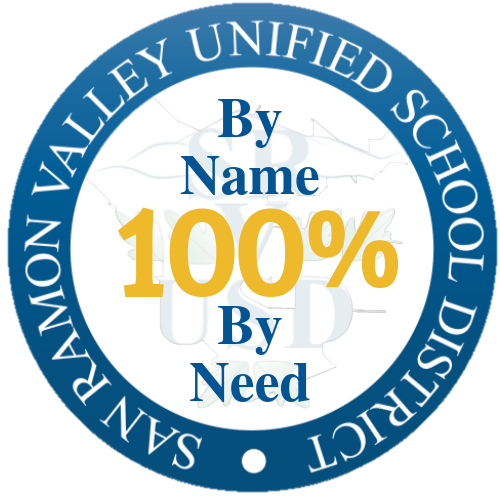 Understanding How Decisions Are Made
1
SRVUSD receives updates to requirements (see Our Guiding Documents) from the county and state
Our Guiding Documents
California Department of Public Health’s COVID-19 and Reopening In-Person Instruction Framework & Public Health Guidance for K-12 Schools in California, 2020-21 School Year
California Department of Public Health’s Guidance for Small Cohorts 
Governor Newsom’s Safe Schools for All Plan
2
SRVUSD makes recommendations to the Board of Education on next steps that follow requirements
3
Board of Education votes on recommendation that directs SRVUSD to pursue next steps
4
SRVUSD reports back to Board of Education and community on progress
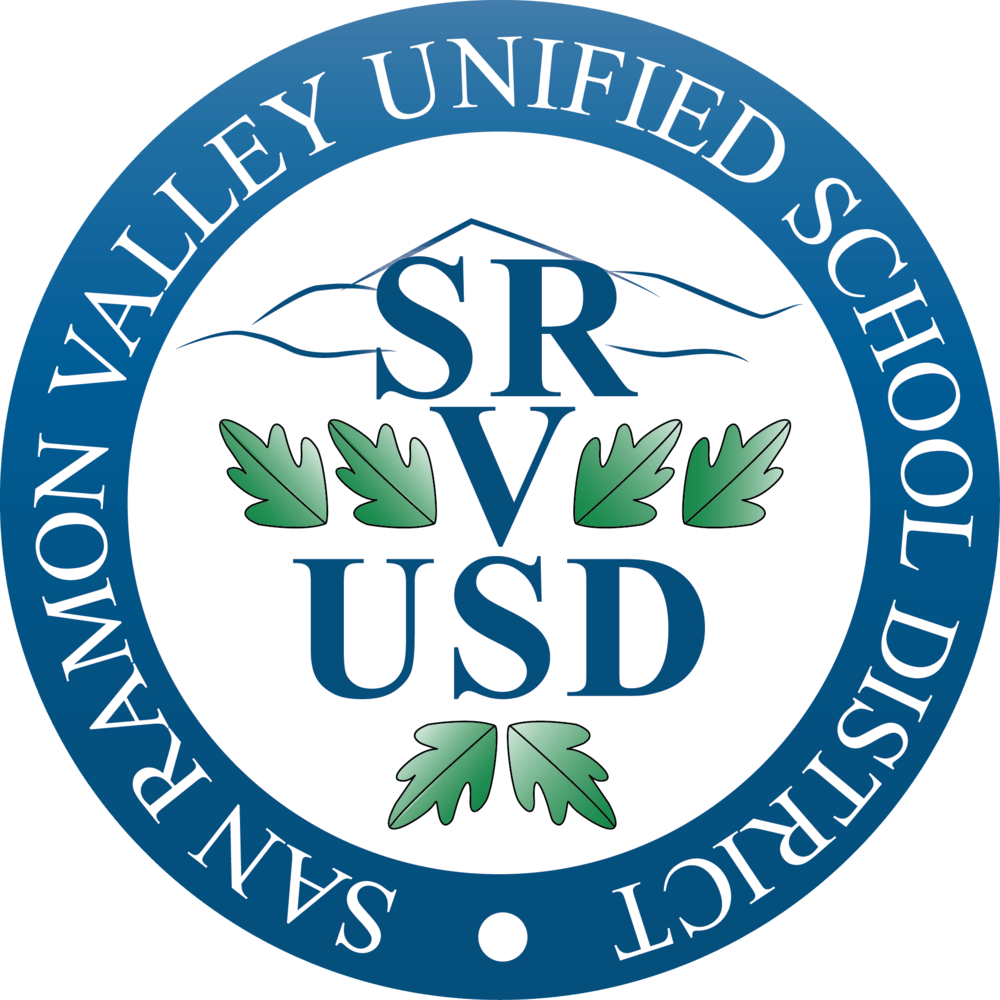 Next Steps: 
Elementary Students 
Preschool-5th Grade
Purple Tier
When Contra Costa County reaches case rates below 25 per 100,000 population for a minimum of five days in a row... 
RECOMMENDATION
SRVUSD recommends bringing back preschool-5th grade students to campus for in-person hybrid instruction.
This is defined as four days of in-person instruction per week in AM/PM model
Families who chose remote learning will be able to remain in this environment. 
This will happen in a staggered model that will be completed within one week in total.
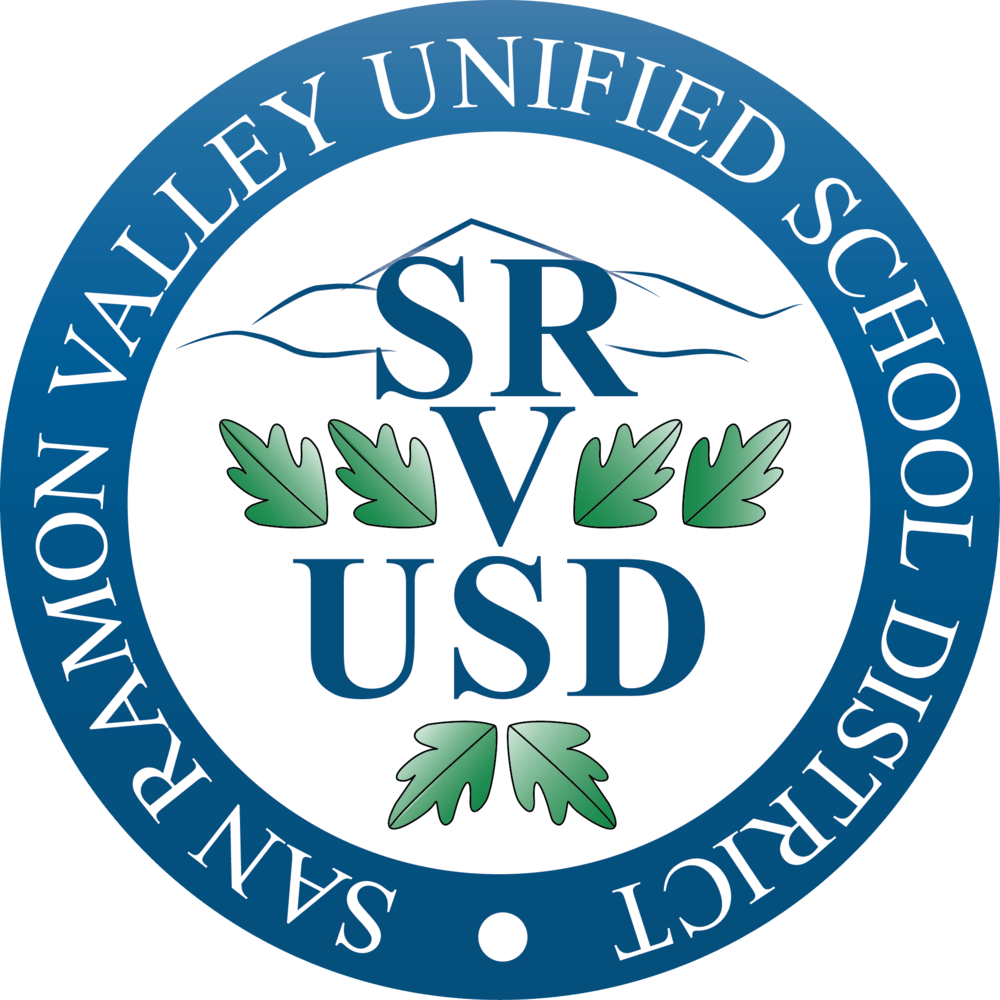 Next Steps: Special Day Classes - All Grade Levels
Purple Tier
When Contra Costa County reaches case rates below 25 per 100,000 population for a minimum of five days in a row & following Guidance for Small Cohorts….
RECOMMENDATION
SRVUSD recommends bringing back Special Day classes, preschool-adult transition, in their cohorts to campus for in-person hybrid instruction.
SDC programs will follow their SDC hybrid schedule. We will send out a reminder of the exact times for your reference this week.
Preschool-5th Grade (Mild/Moderate/Severe/CEP) - four days per week 
6-12 Grade (Moderate/Severe) - four days per week
6-12 Grade (Mild/CEP) - two days a week in A/B model
Adult Transition - four days per week 
Families who chose remote learning will be able to remain in this environment.
This will happen in a staggered model that will be completed within one week in total.
Since the latest update of CDPH’s COVID-19 and Reopening In-Person Instruction Framework & Public Health Guidance for K-12 Schools in California, 2020-21 School Year does not allow secondary students to move to the hybrid model while in the Purple Tier...
RECOMMENDATION
SRVUSD will provide specialized small groups after school, some cohorts during the school day and learning pods during the schools day while we are in the Purple Tier. We will focus these efforts on our secondary students.
Note: Since 6th graders have multiple teachers, unlike our elementary schools with one teacher, they are considered secondary students.
Next Steps: 
Secondary Students 
Grades 6-12
Purple Tier
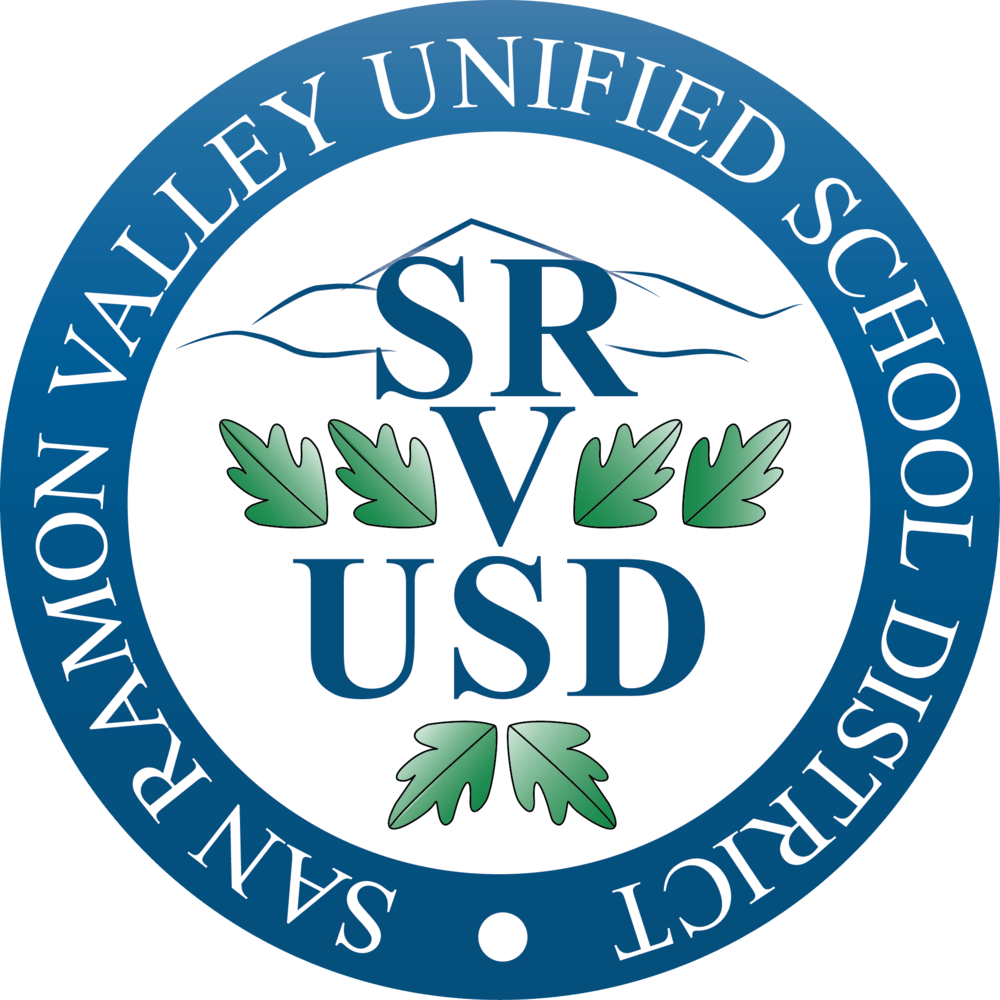 [Speaker Notes: It is good that we are clarifying 6th grade...however we are not providing a small group to everyone in 6th grade - I’ve updated the text that was originally in this slide.]
?
What types of small group instruction exist at SRVUSD?

In SRVUSD, there are small group interventions, typically supervised by a substitute teacher, during the day, and specialized small groups, supervised by any SRVUSD staff member, after school. 

We are exploring the creation of learning pods for secondary students who chose hybrid while we are in the Purple Tier

The next slide will further break down this information.
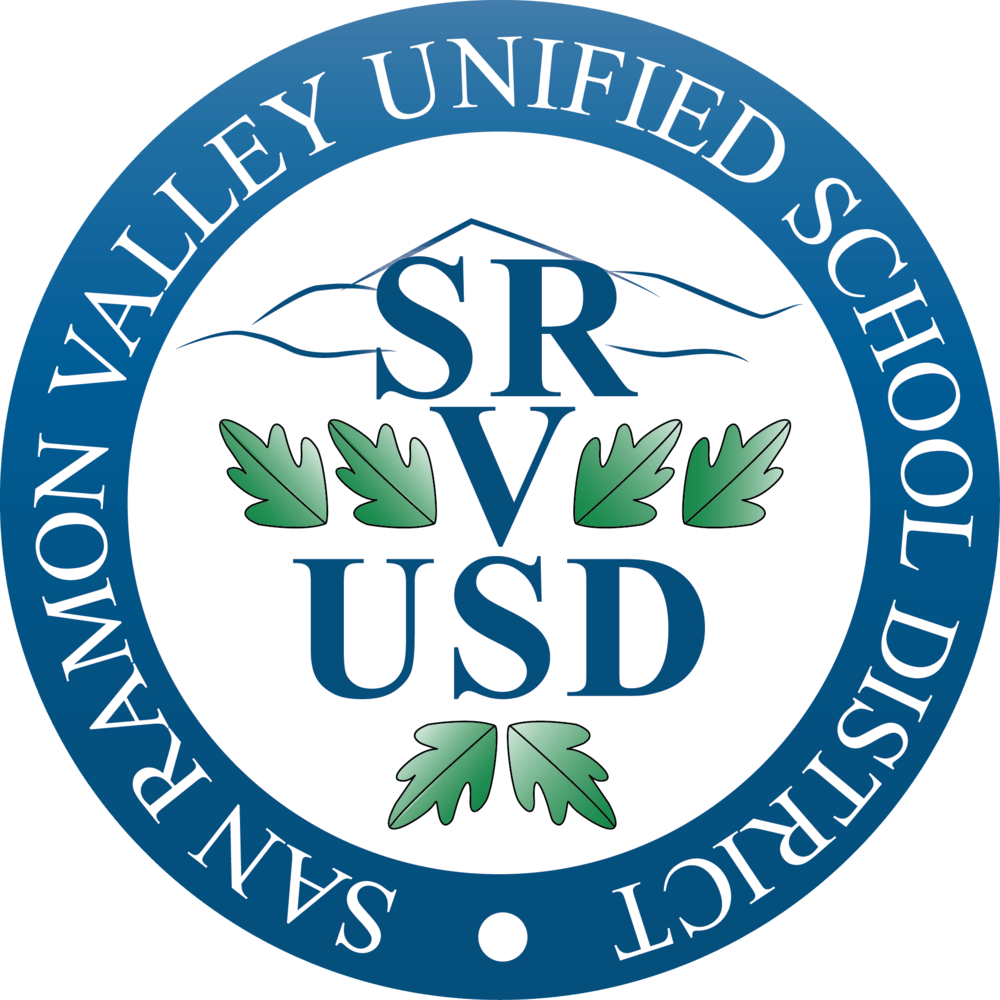 Understanding Small Groups
Small Group Interventions:  

Students participate in their remote learning program during the school day at their school site.
Supervised by a qualified substitute teacher.
Students selected by staff based on greatest academic need.
As of January 25, 45 Small Group Interventions are in place across the District.
Specialized Small Groups: 
Students participate after school, at their school site, in groups focused on enrichment, extra and co-curricular activities.
Any SRVUSD staff member wanting to organize a group can do so.
As of January 25, 60+ Specialized Small Groups are in place across the District.
Learning Pods: 
Secondary students who chose hybrid who wish to be back on campus while we are in the Purple Tier.
Supervised space for students to engage in remote learning
This idea is still being developed; more information will be brought to the Board meeting on February 9
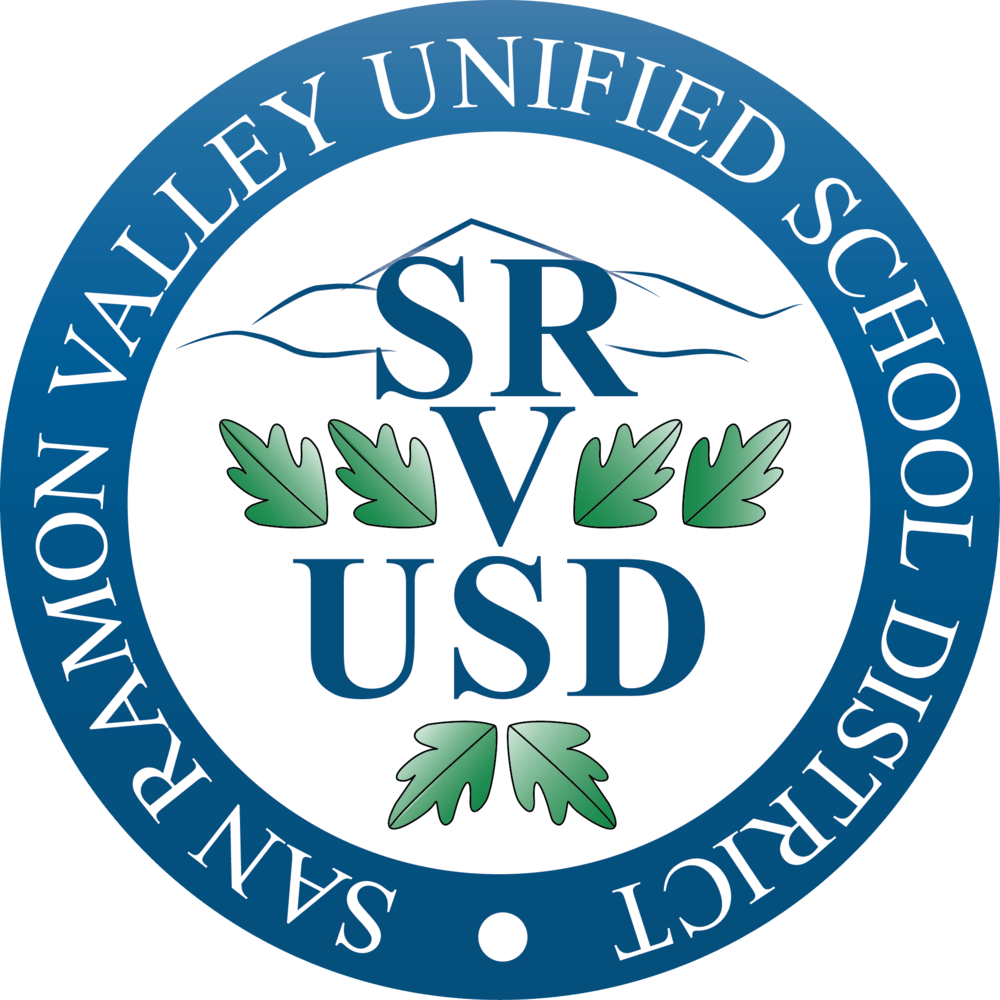 [Speaker Notes: Clarify that some schools call small group intervention “learning hubs.”]
We are prepared.
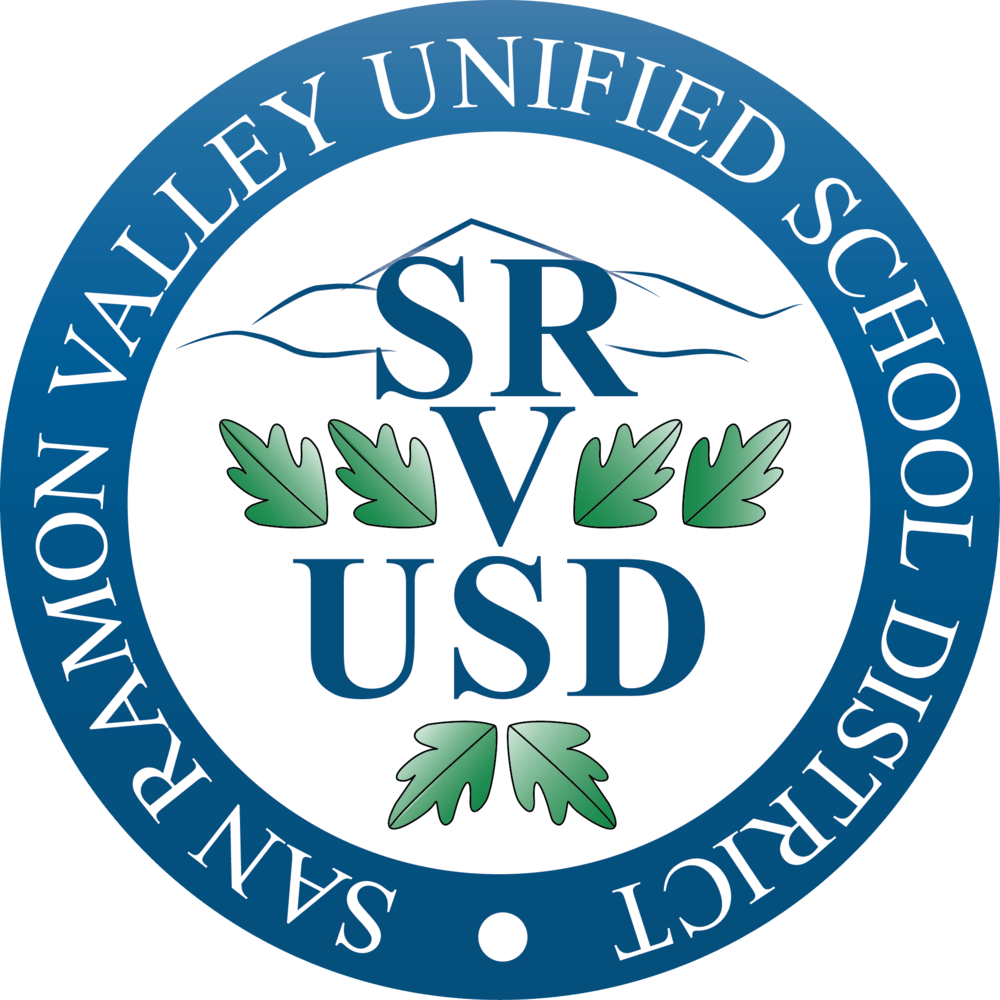 Academic Performance and 
Social Emotional Health 
Interventions Update

Presented by Educational Services
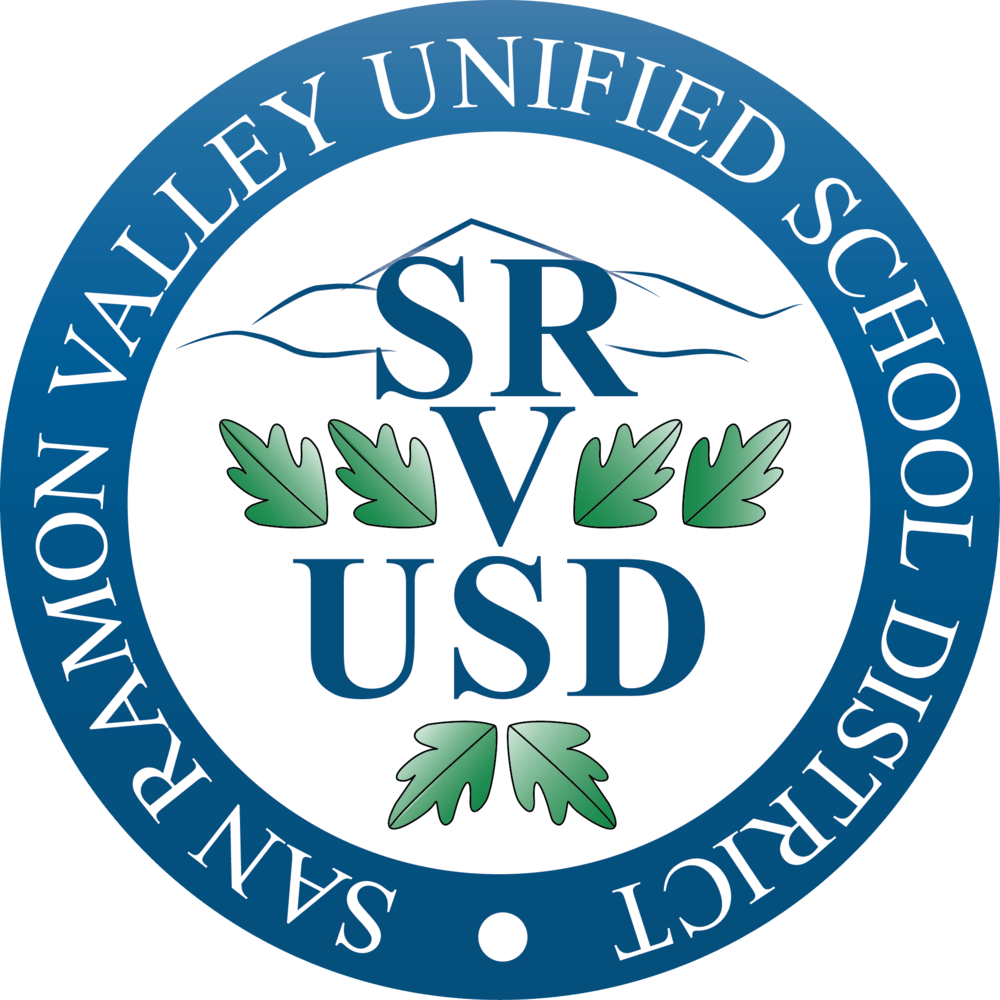 Academic Performance and Social Emotional Health
Needs assessment and progress monitoring
Correction to D/F grade data presented at January 12, 2021 Board meeting
Update on academic and social emotional interventions
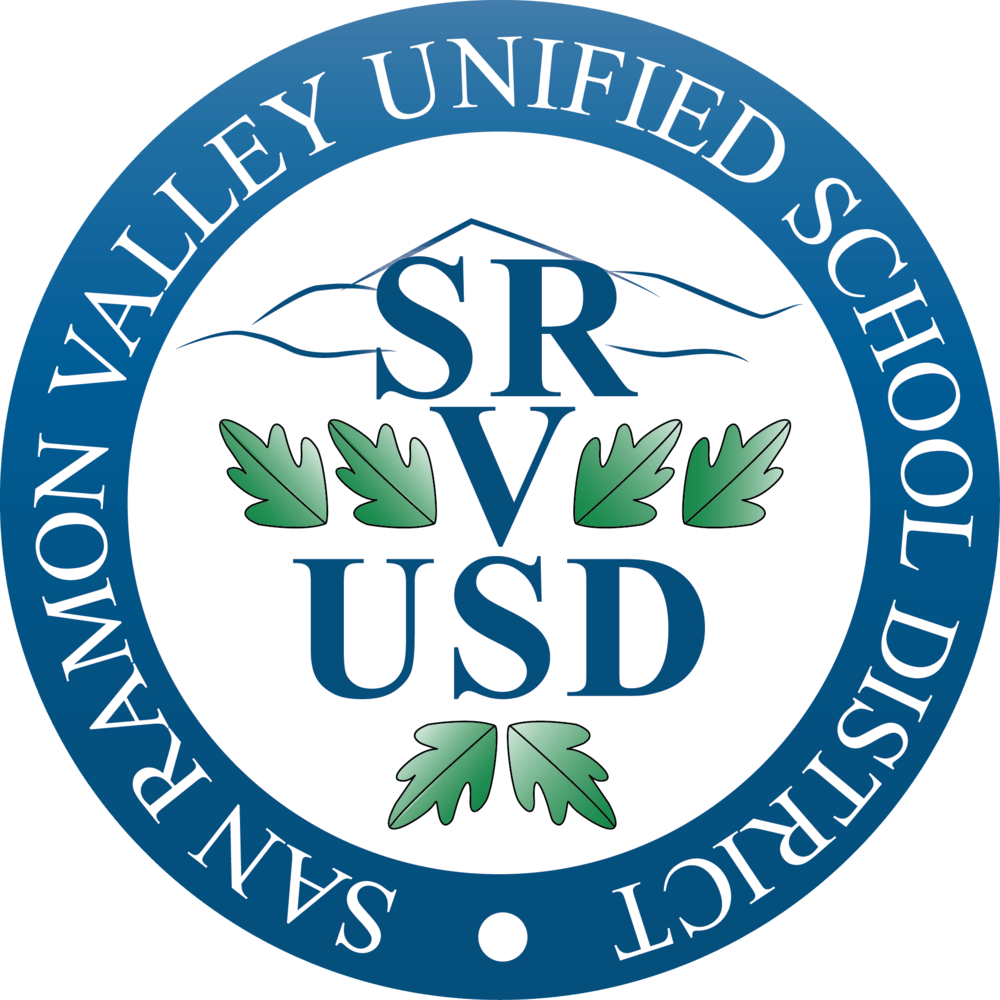 ?
Academics

How do we ensure all students achieve grade-level standards?
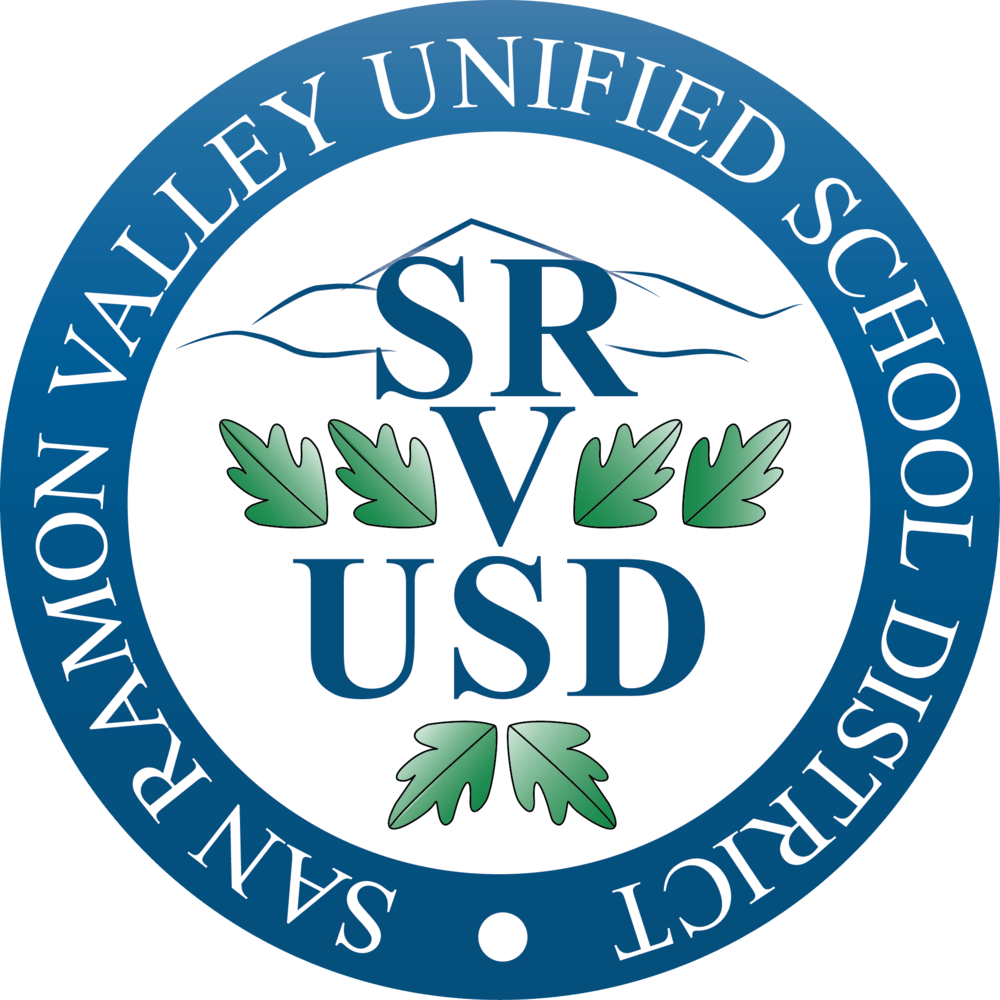 Needs Assessment and Progress Monitoring
District and Site Analysis of Multiple Academic Measures: 

Screening Data 
Fastbridge and Educational Software for Guiding Instruction (ESGI) Standardized Assessments (TK-12)
Grade Data
D/F Grades
Site-Based Assessments
[Speaker Notes: We analyzed data as a District, met with small groups of teachers and students to get more qualitative data
Grade data was brand new, in response to concerns we are here to share the updated data, we are sorry
Assess, monitor their progress and get them the intervention they need]
Corrected Slide      Grade Data Presented at January 12, 2021 Board Meeting
[Speaker Notes: Did query and a mistake was made 

Add a data summary slide and be clear what we are saying with this so we can anticipate the criticism from the last meeting. 
-working fast to get the data to the Board meeting]
Percentage of Students with Grades of D or F  
    English Language Arts (Secondary)
[Speaker Notes: Grade data difficult to work with - inaccurate what does it measure?  It matters to parents if their child getting the D]
Percentage of Students with Grades of D or F     
  Mathematics (Secondary)
Grade Data Summary
The percentage of secondary students receiving Ds or Fs has increased over the last year in the following areas:
High School English
Middle School Math and English

The percentage of high school students in math receiving Ds or Fs has decreased over the last year.
Further examination needed
Need for professional development in assessment practices for remote and hybrid learning
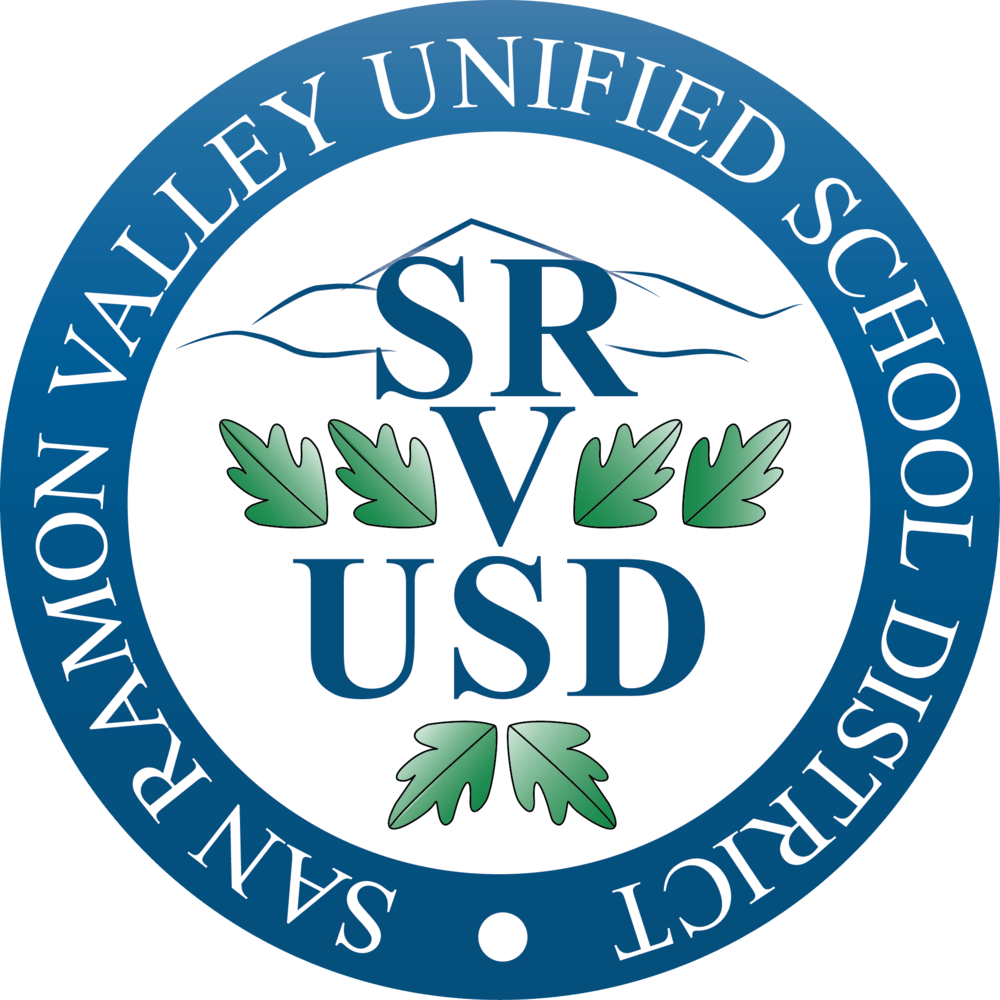 [Speaker Notes: Cheating? Learn to assess and grade differently
If your child getting a D
Continue to analyze other subject areas]
January:  Academic Interventions
Continued implementation of site-based interventions based on student need.

Provided professional development to administrators on how to analyze screener assessment data to further enhance site-based interventions.

Examined the use of student support time and the efficacy of extending it to after school hours.

Implemented Small Group Interventions during the day and Specialized Small Groups after school at each site.
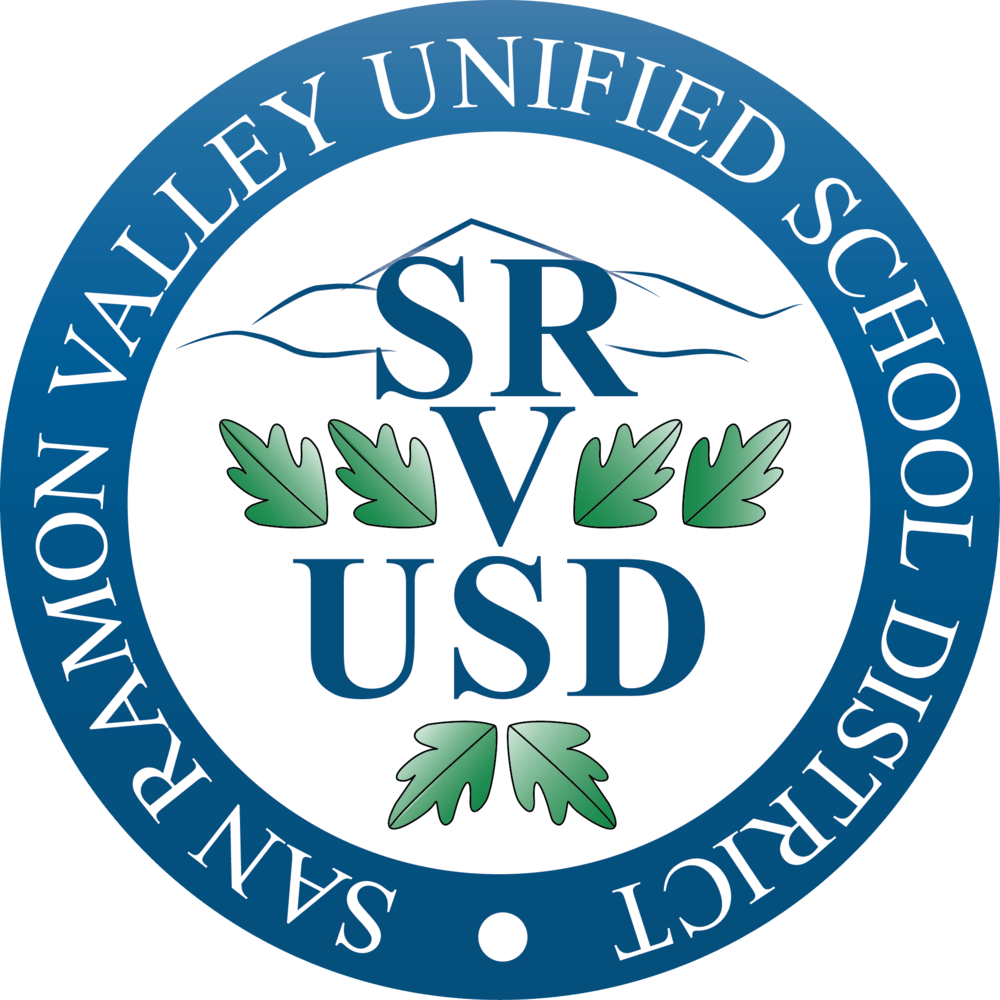 February:  Academic Interventions
Continue to expand opportunities for students to interact with peers and staff on campus.  

Provide district-wide professional development and support on how to:
Use multiple data measures to create and implement effective targeted interventions.
Implement effective grading and assessment practices.

Continue to examine ways to expand learning time.
After-school tutoring opportunities
Summer School
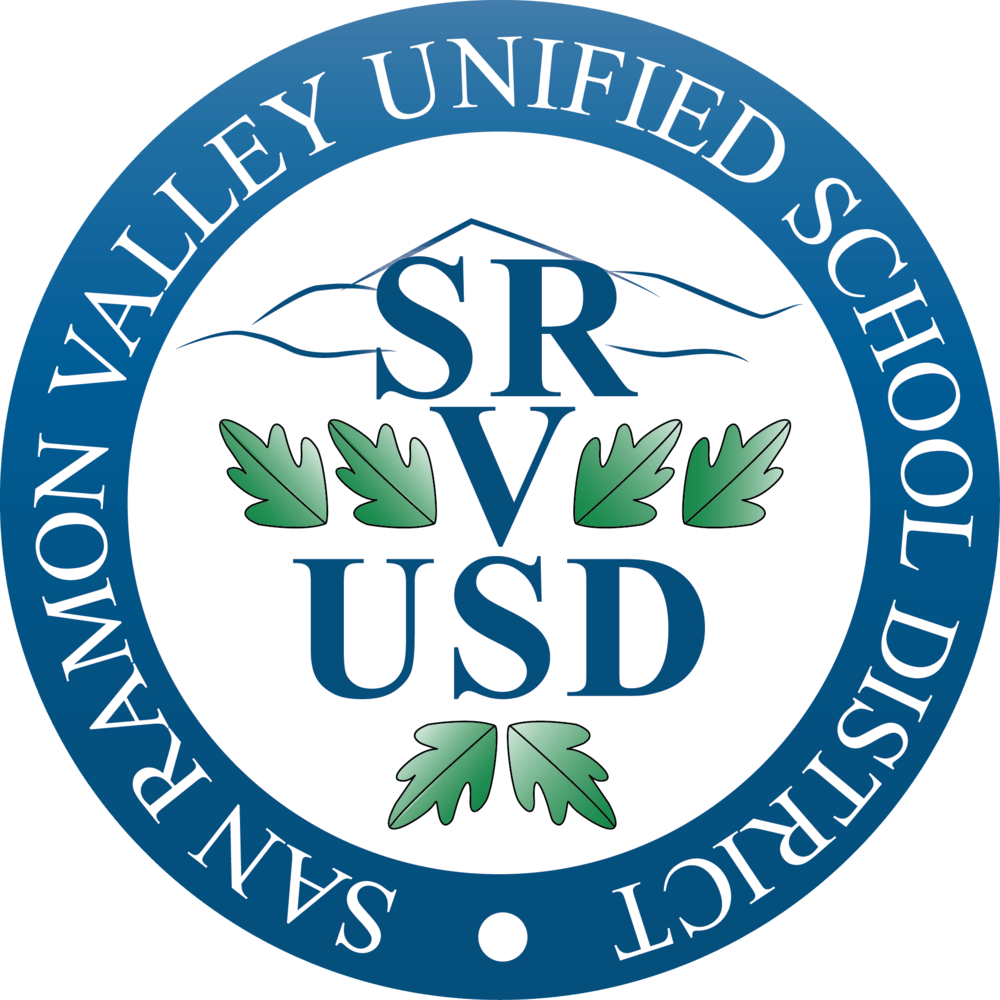 ?
Social Emotional Health

How do we ensure all students are having their social-emotional needs met?
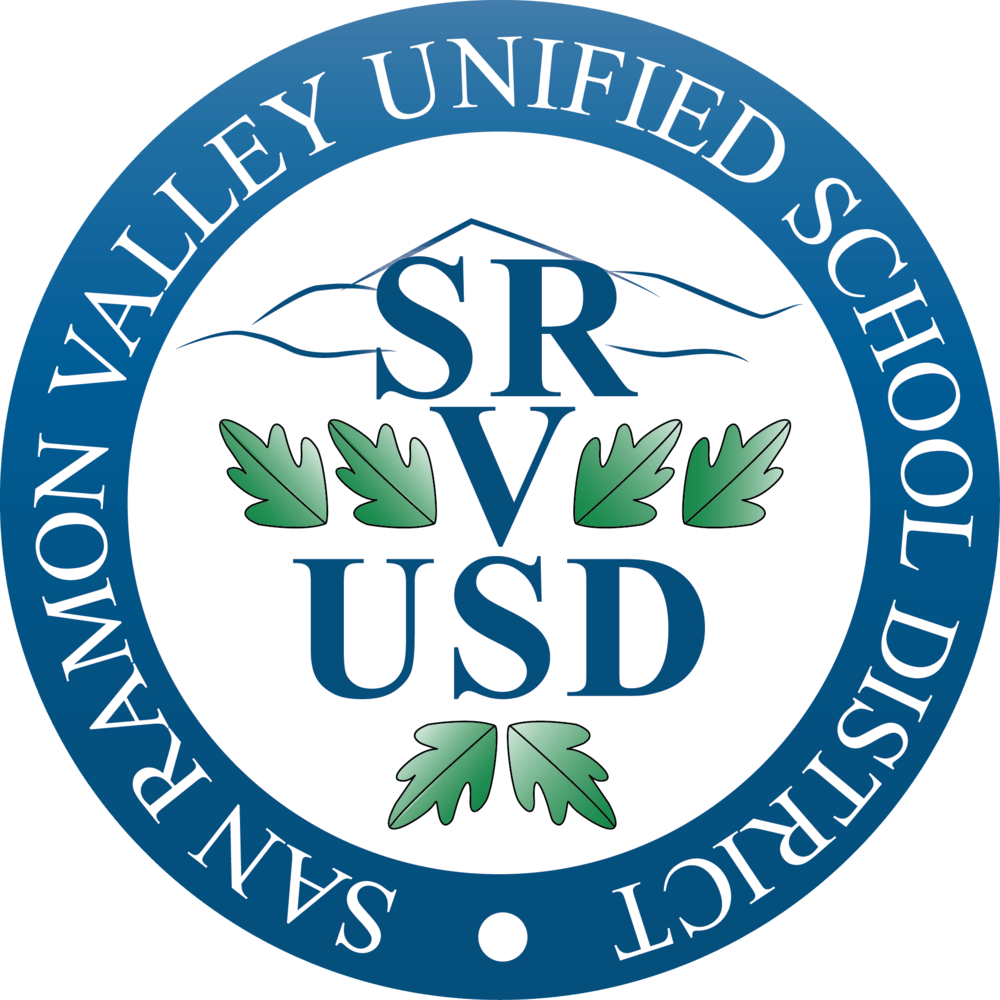 Needs Assessment and Progress Monitoring
District and site analysis of multiple measures:

Mental Health Survey to all students
Sites will reach out to any student who does not respond
Mental Health and Wellness Center referrals
Staff input on individual student needs
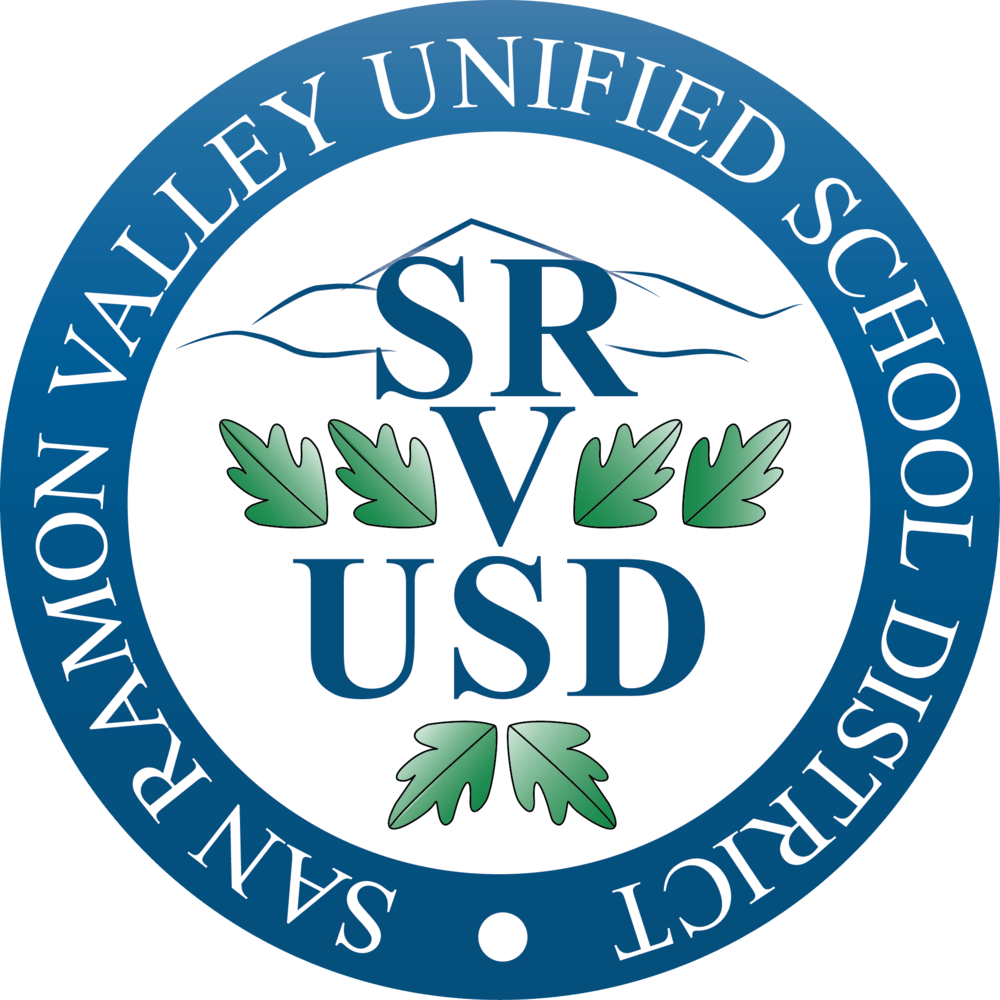 [Speaker Notes: We analyzed data as a District, met with small groups of teachers and students to get more qualitative data. 
Note: John would like some students/families not wanting to take the survey addressed.
PLEASE reach out to us if help is needed.]
January:  Social Emotional Health Interventions
Began phased roll out of the Social Emotional Health Survey that will be administered to all students. 

Began analyzing the Social Emotional Health Survey results which will guide the formation of the small group counseling sessions and workshops.

Provided guidance to staff on how to engage in intentional check-ins with students.

Updated the mental health resources on the SRVUSD website.
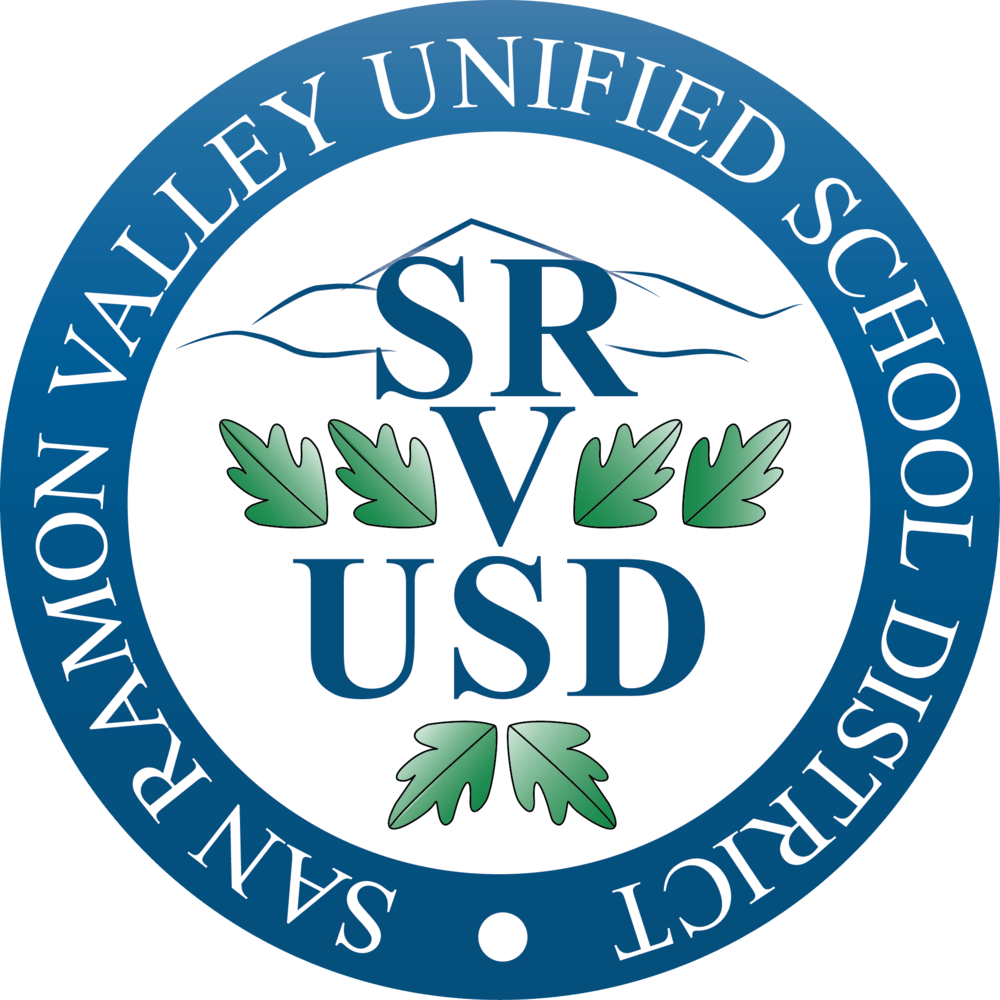 February:  Social Emotional Health Interventions
Continue phased roll out of the Social Emotional Health Survey.

Continue analyzing the Social Emotional Health Survey results to guide the formation of the small group counseling sessions and workshops.

Begin implementing student wellness days.

Provide workshops regarding student stress, depression, and anxiety.
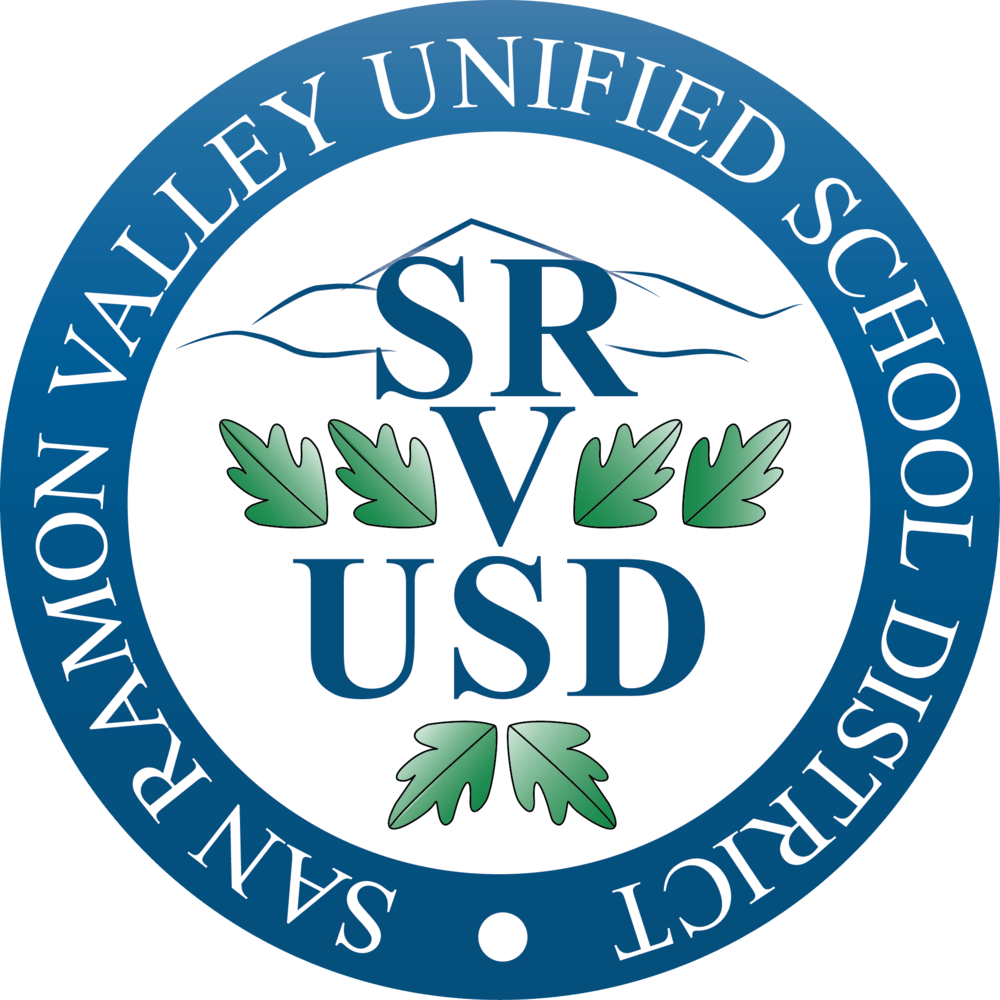 Supporting Each Child: 
By Name, By Need
We must find a way to serve ALL students.
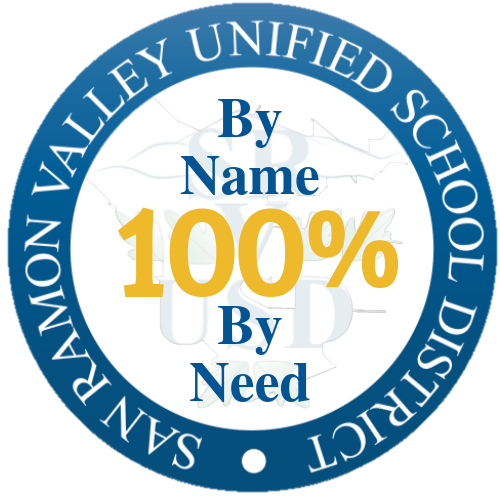 !
Vaccinations

We are still waiting on direction regarding the COVID-19 Vaccine for educators.
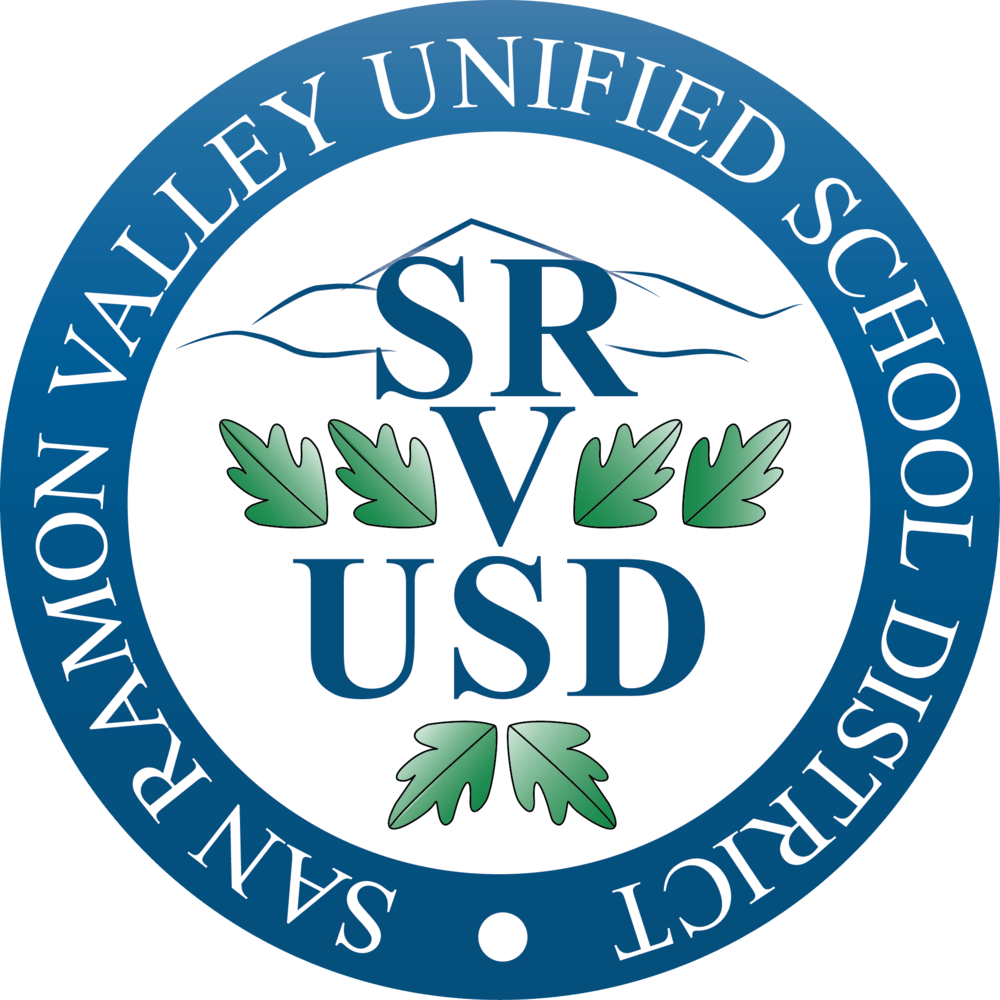 Recommendation to our Board of Trustees

That the Board approves staff’s recommendation to implement the next phase of our reopening plan that allows SRVUSD to: 

Move into hybrid in-person instruction, in a staggered model by no more than one week in total, for preschool to 5th grade students, and Special Day classes at all grade levels, within their cohorts when CC County reaches 25 cases per 100,000 (for five days).
Provide specialized small groups after school and some cohorts during the school day while we are in the Purple Tier. Going forward, we will focus our efforts on our secondary students who are not able to return to campus while we are in the Purple Tier. 
Negotiate impacts and effects of reopening as requested by San Ramon Valley Education Association (SRVEA).

This recommendation is being made per the California Department of Public Health's COVID-19 and Reopening In-Person Instruction Framework & Public Health Guidance for K-12 Schools in California, 2020-2021 School Year updated on January 14, 2021 and the Guidance Related to Cohorts updated on September 4, 2020, subject to state and county approval.

A status report will be brought to the next Board meeting on February 9, 2021.
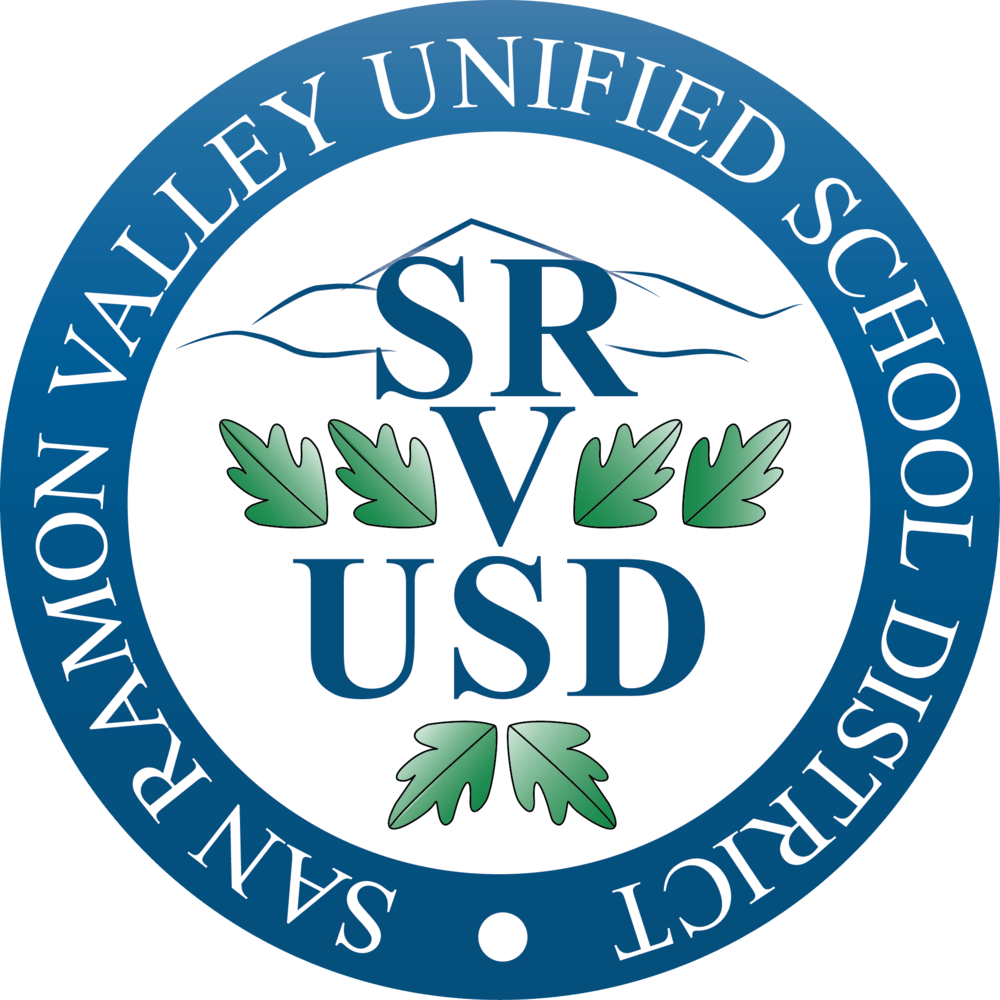 Timeline Example
COVID-19 Safety Plan posted on February 1, 2020 
Health officials have seven days to determine that our plan is sufficient.  
If we do not hear anything after seven days, we can open on the 8th day, assuming that we have been at 25 cases per 100,000 for 5 days. 
With the below example, all eligible students would be on campus for hybrid in-person instruction within one week
Staggered Model Example (this is for reference, not a promised timeline)
Preschool to 2nd grade, including SDC, opens on February 16 
3rd-5th grade, including SDC, opens on February 22
6th-12th grade SDC opens on February 23.
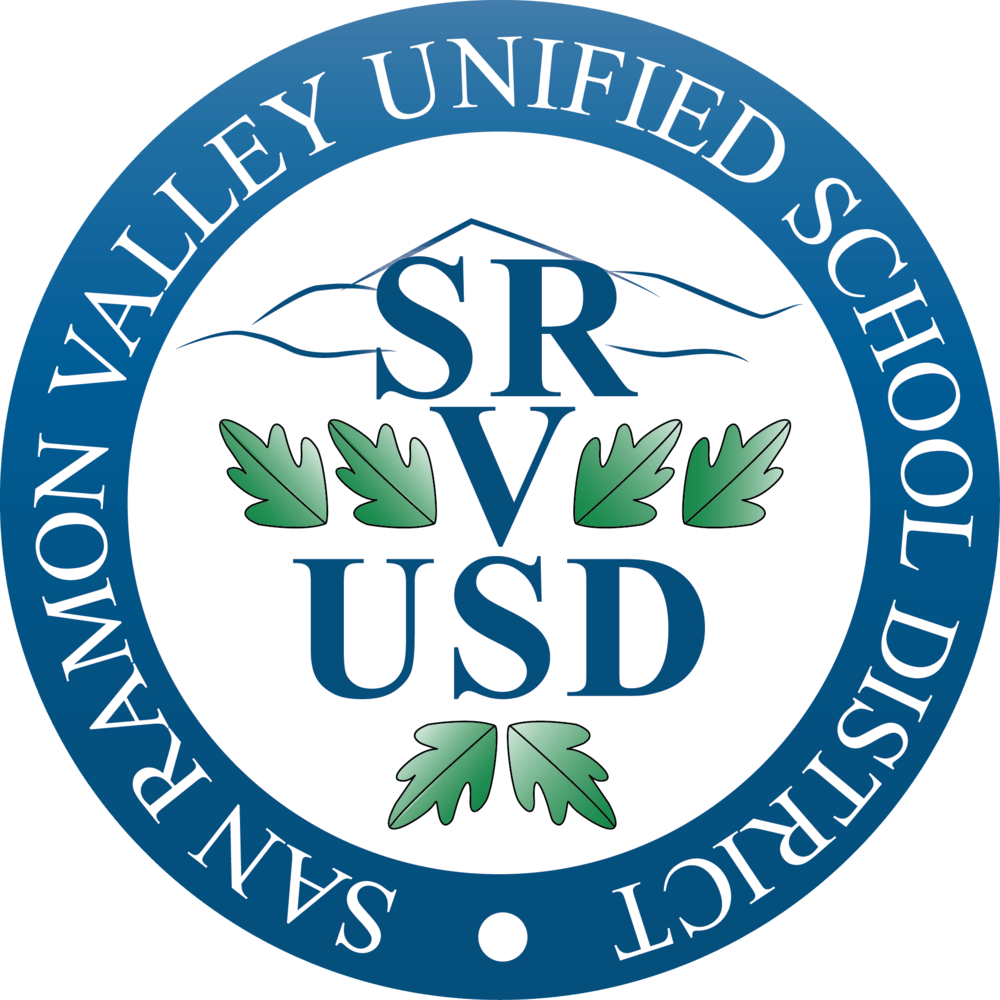 !
Thinking Ahead: Fall 2021

The number one issue of our parents/guardians who participated in the Thoughtexchange was… “What is the plan for the 2021-22 school year?”
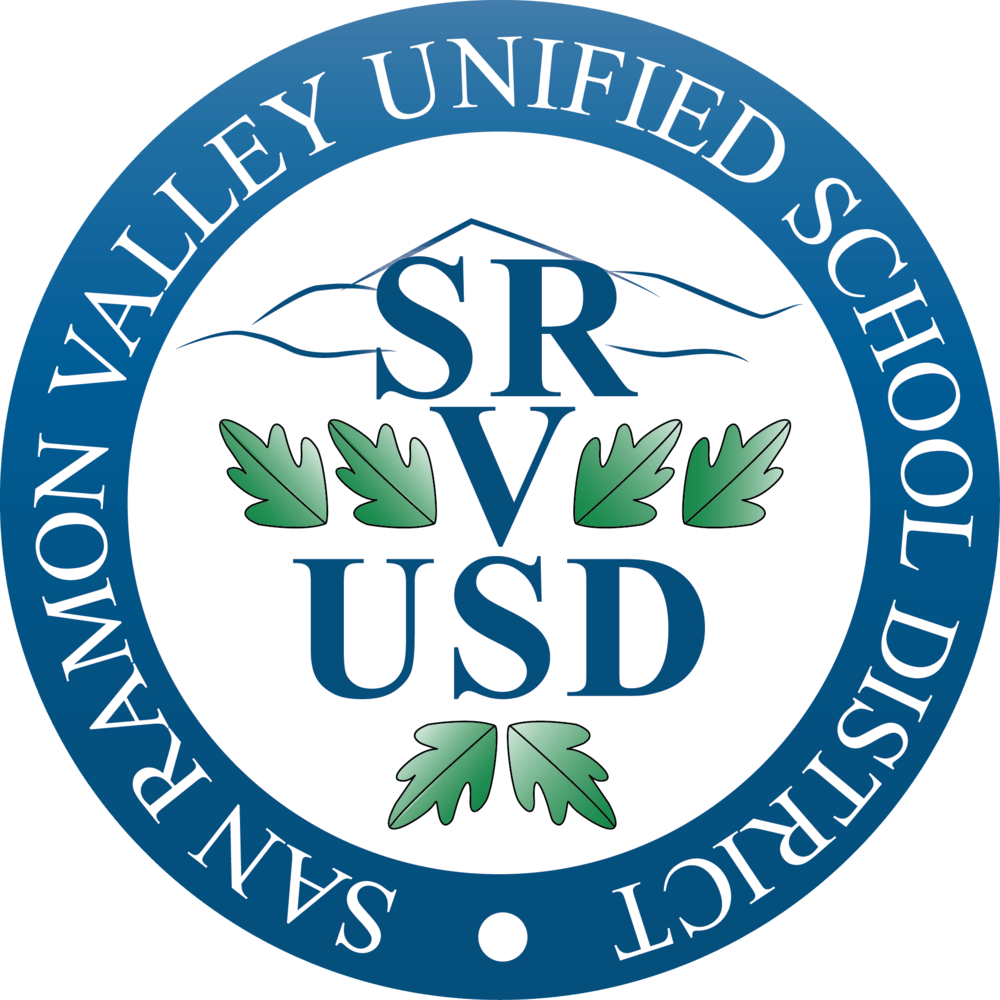 Concluding Remarks
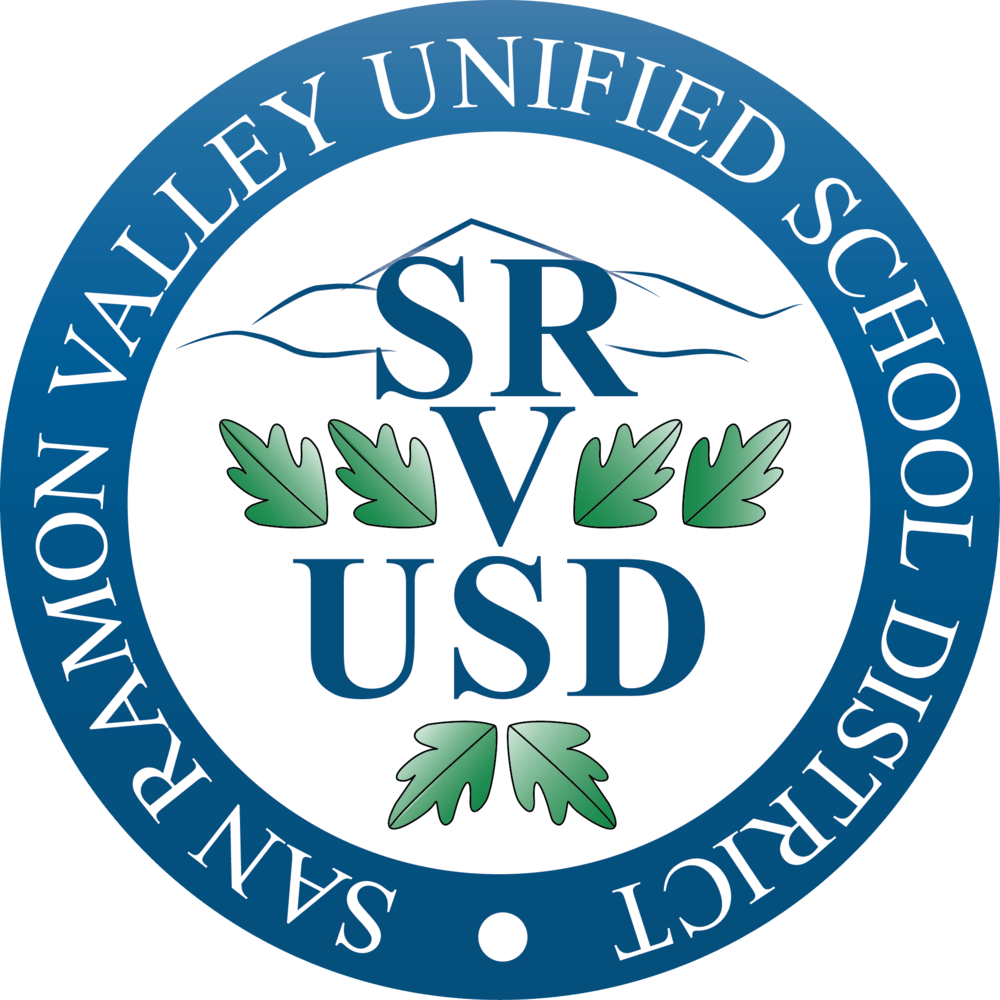 The remaining slides are for internal reference.
Change in Percentage of Students with Grades of D or F:  English Language Arts (Secondary)
[Speaker Notes: Note:  This table will only contain the percentages once it goes to the Board/is presented.
DO NOT ADD TO PRESENTATION]
Change in Percentage of Students with Grades of D or F:  Mathematics (Secondary)
[Speaker Notes: Note:  This table will only contain the percentages once it goes to the Board/is presented.]
Site-Based Data:  Math (High School)
Site-Based Data:  English Language Arts (High School)
Site-Based Data:  Math (Middle School)
[Speaker Notes: Note:  I will combine these tables into one.]
Site-Based Data:  English Language Arts (Middle School)
[Speaker Notes: Note:  I will combine these tables into one.]